Human-Computable Passwords
Jeremiah Blocki
Manuel Blum
Anupam Datta
Santosh Vempala
Password Management
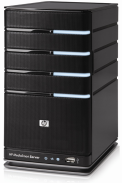 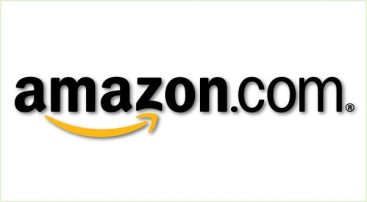 p1
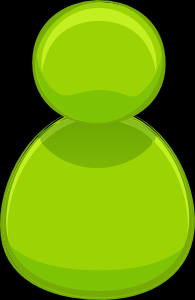 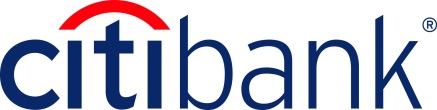 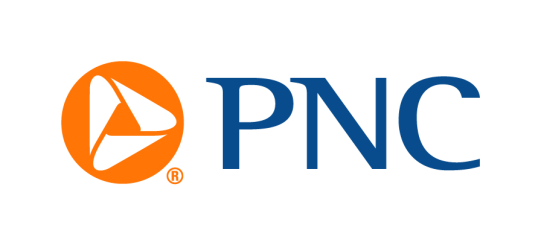 p2
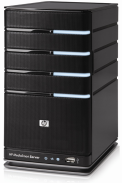 p3
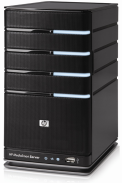 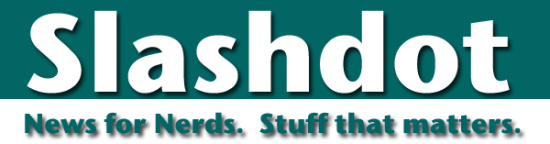 p4
p5
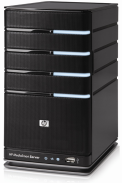 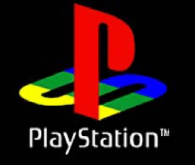 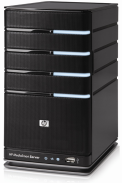 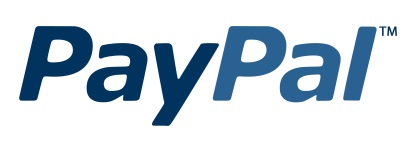 Competing Goals:
2
Password Security Game
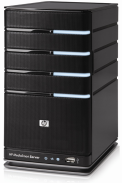 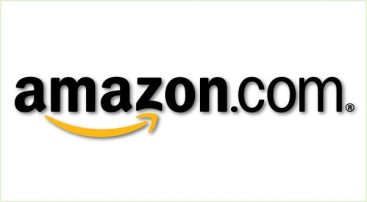 p1
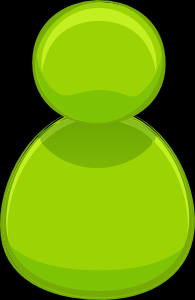 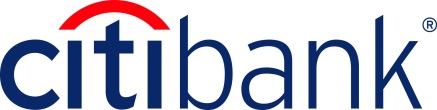 p2
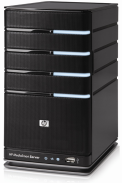 p3
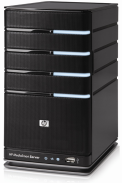 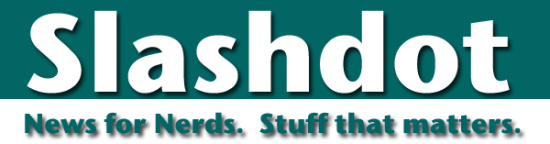 p4
p5
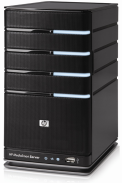 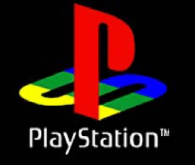 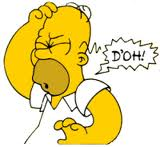 BCRYPT(p4)
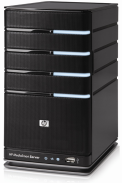 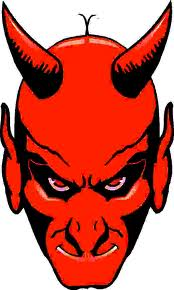 PayPaul.com
p5
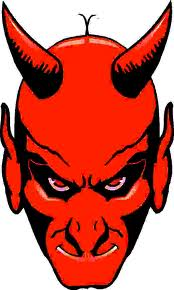 q$1,000,000 guesses
+
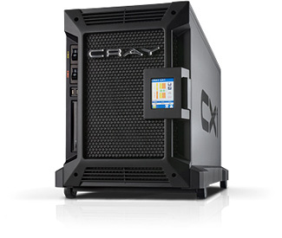 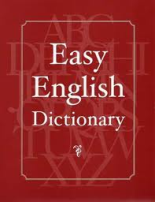 3
Previous Work
Naturally Rehearsing Passwords
Presentation on Thursday
Password Management Scheme: Shared Cues
Security Results
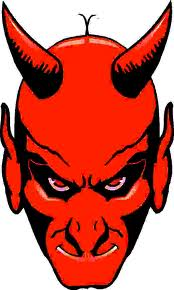 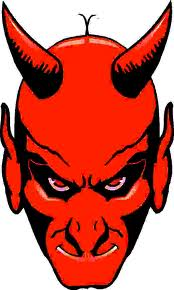 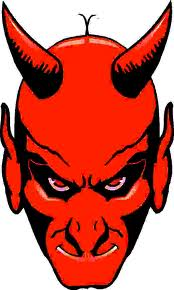 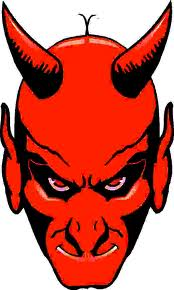 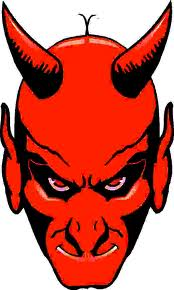 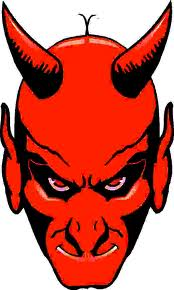 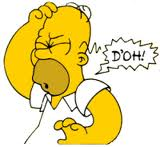 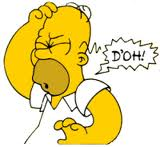 Usable + Insecure
Unusable + Secure
Usable + Secure
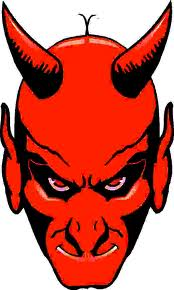 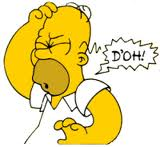 Offline Attack
Phishing Attack
5
[Speaker Notes: One approach to password management is to simply reuse the same password everywhere. While this is the easiest approach it is highly insecure. If the adversary compromises the user’s password for one account (e.g., phishing/malware/plaintext password leaks) then every account is compromised. 

An alternative approach is to select independent passwords for each account. This approach provides the strongest security guarantees (an adversary who compromises the password for one account has no advantage attacking another account). However, the usability demands are far to great. Many accounts are visited infrequently (e.g., IRS might be visited annually). The user would need to be constantly reminded to rehearse each of these passwords or else it is likely that he would forget them.

Our approach --- Shared Cues --- achieves strong security and usability guarantees. Our security guarantees are almost as strong as Strong Random Independent, and our usability guarantees are almost as good as Reuse.]
Security Results
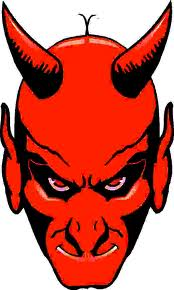 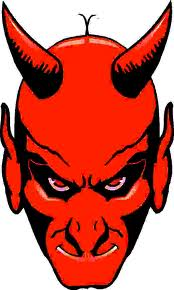 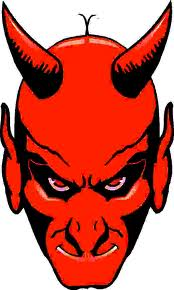 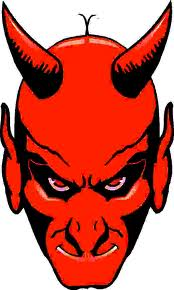 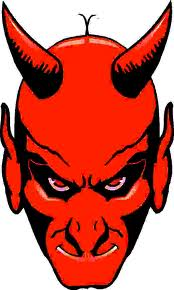 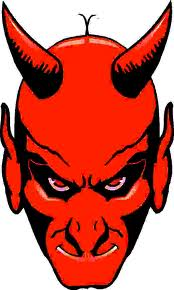 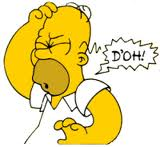 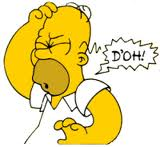 Usable + Insecure
Unusable + Secure
Usable + Secure
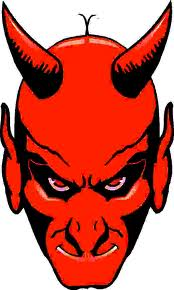 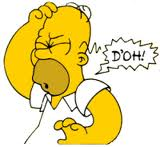 Offline Attack
Phishing Attack
6
[Speaker Notes: One approach to password management is to simply reuse the same password everywhere. While this is the easiest approach it is highly insecure. If the adversary compromises the user’s password for one account (e.g., phishing/malware/plaintext password leaks) then every account is compromised. 

An alternative approach is to select independent passwords for each account. This approach provides the strongest security guarantees (an adversary who compromises the password for one account has no advantage attacking another account). However, the usability demands are far to great. Many accounts are visited infrequently (e.g., IRS might be visited annually). The user would need to be constantly reminded to rehearse each of these passwords or else it is likely that he would forget them.

Our approach --- Shared Cues --- achieves strong security and usability guarantees. Our security guarantees are almost as strong as Strong Random Independent, and our usability guarantees are almost as good as Reuse.]
Previous Work
Naturally Rehearsing Passwords
Presentation on Thursday
Password Management Scheme: Shared Cues


Key Question: Can we get better security if we ask the user to perform simple computations to generate his passwords?
Human Computation
Restricted
Simple operations (addition, lookup)
Operations performed in memory (limited space)
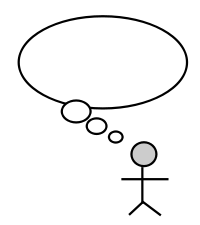 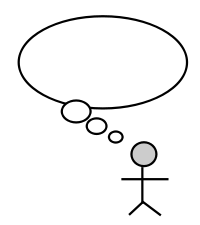 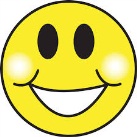 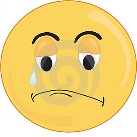 Human Computation
Restricted
Simple operations (addition, lookup)
Operations performed in memory (limited space)

Improve Security?
Simple Computations vs. Pure Recall
Candidate Scheme
Memorize a Random Mapping
One time step!
Password Computed as a Response to Public Challenges
Required Operations
Addition modulo 10
Memory lookups
Random Mapping
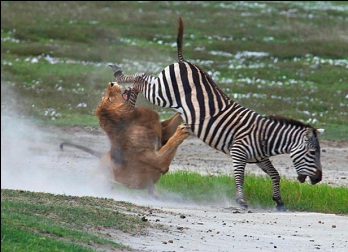 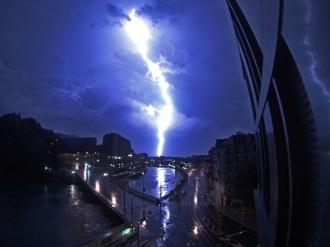 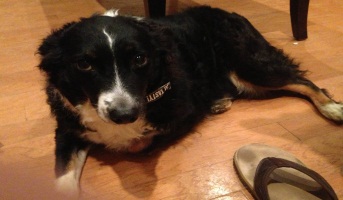 Single-Digit Challenge
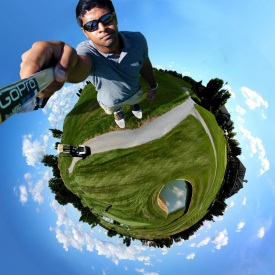 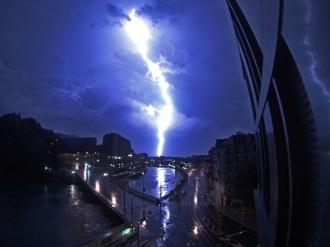 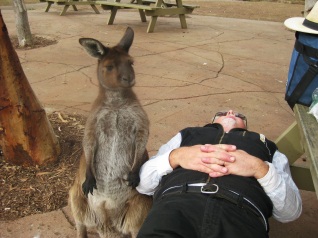 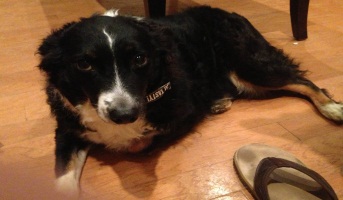 5

6

7

8

9
0

1

2

3

4
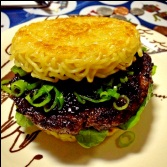 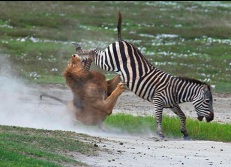 Response:

     
σ             + σ             = 2 mod 10
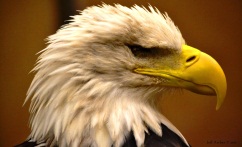 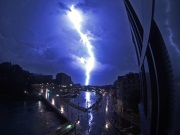 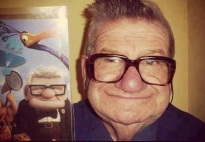 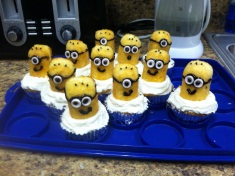 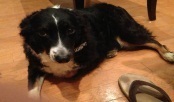 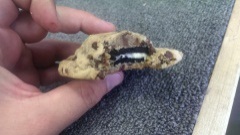 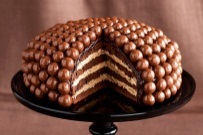 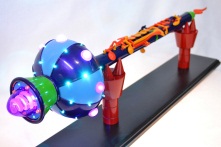 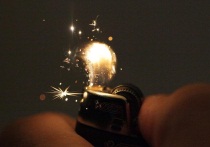 Single-Digit Challenge
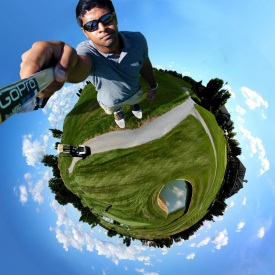 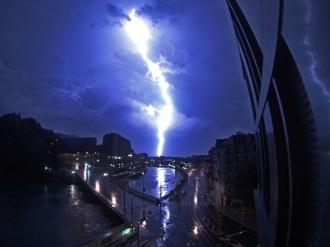 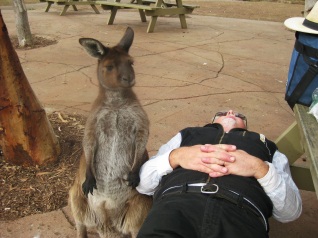 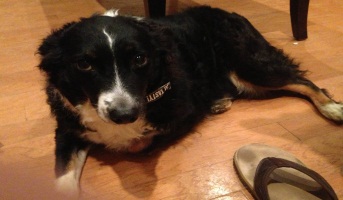 5

6

7

8

9
0

1

2

3

4
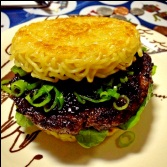 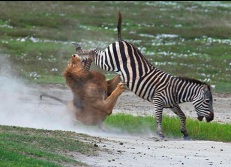 Response:

     
σ             + σ            = 2 mod 10
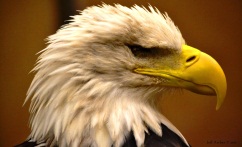 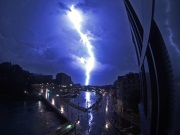 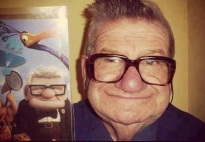 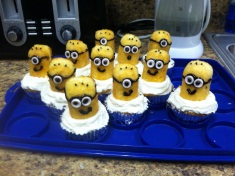 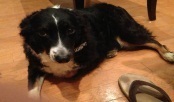 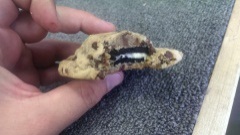 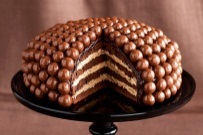 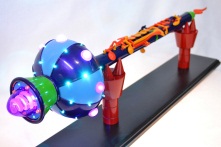 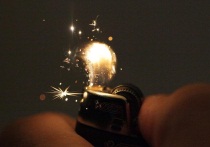 Single-Digit Challenge
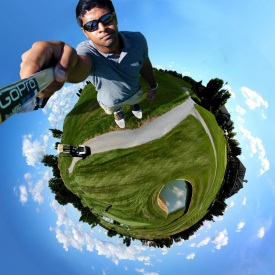 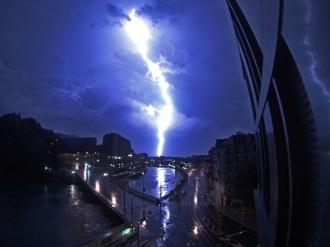 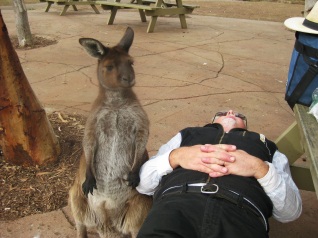 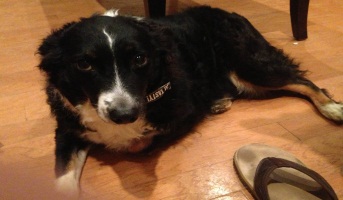 5

6

7

8

9
0

1

2

3

4
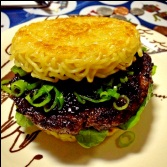 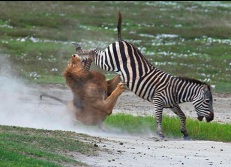 Response:

     
σ            + σ             + σ

       = 7 + 4 + 5 = 6 mod 10
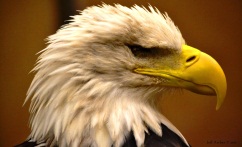 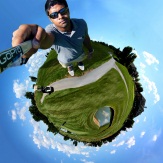 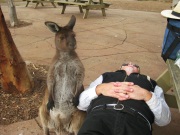 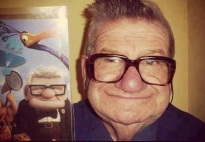 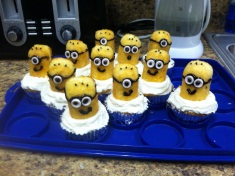 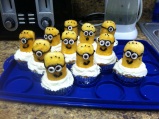 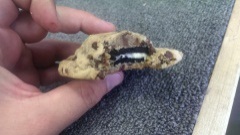 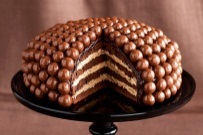 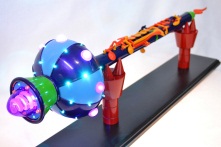 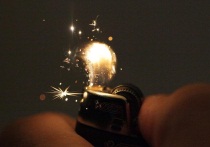 Passwords
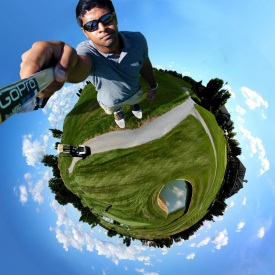 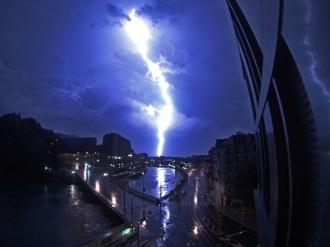 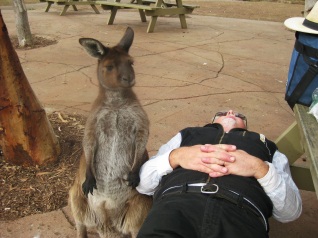 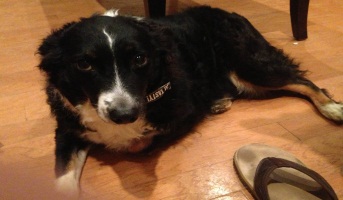 5

6

7

8

9
0

1

2

3

4
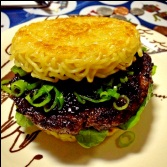 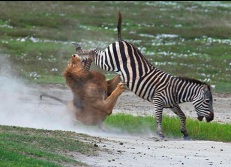 Username:
σ            + σ             + σ

       = 7 + 4 + 5 = 6 mod 10
jblocki
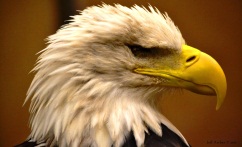 Password:
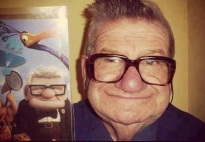 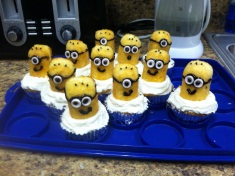 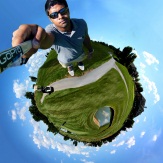 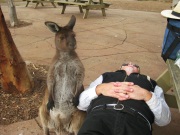 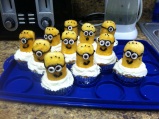 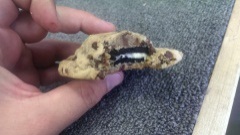 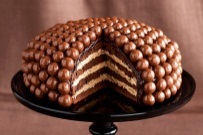 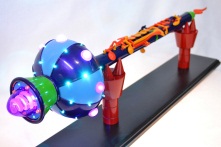 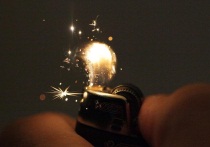 Passwords
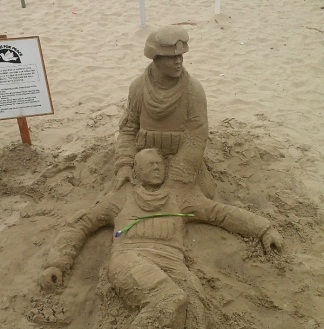 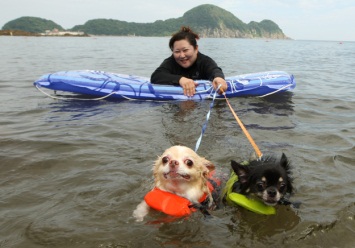 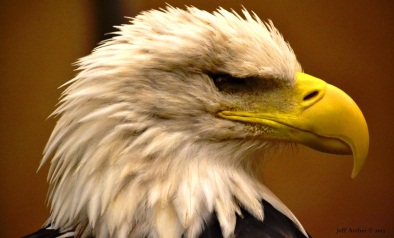 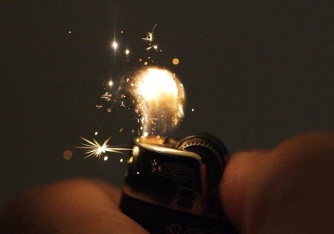 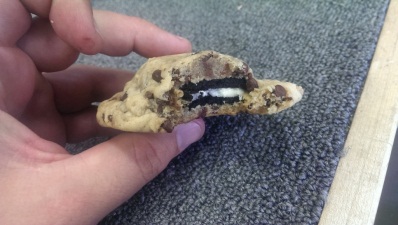 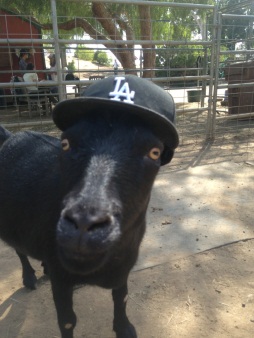 5

6

7

8

9
0

1

2

3

4
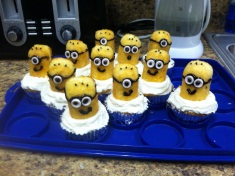 Username:
jblocki
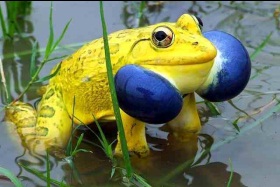 Password:
*
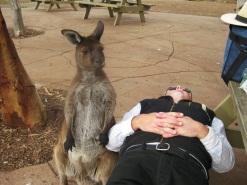 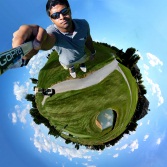 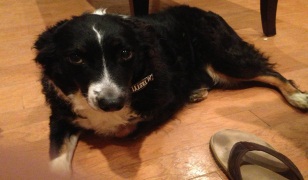 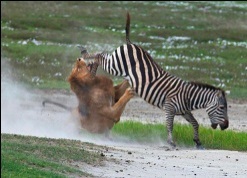 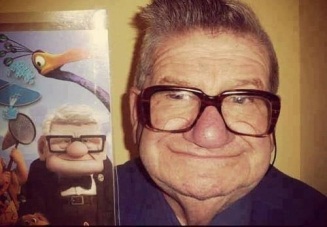 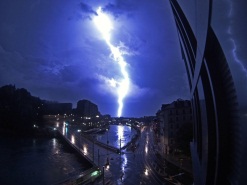 Passwords
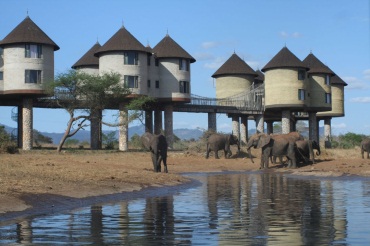 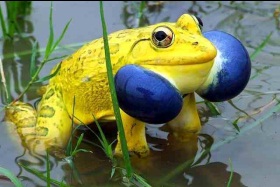 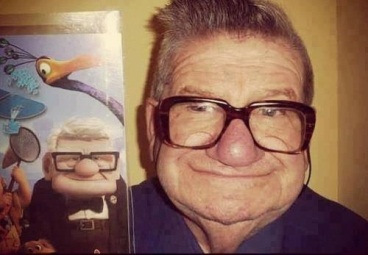 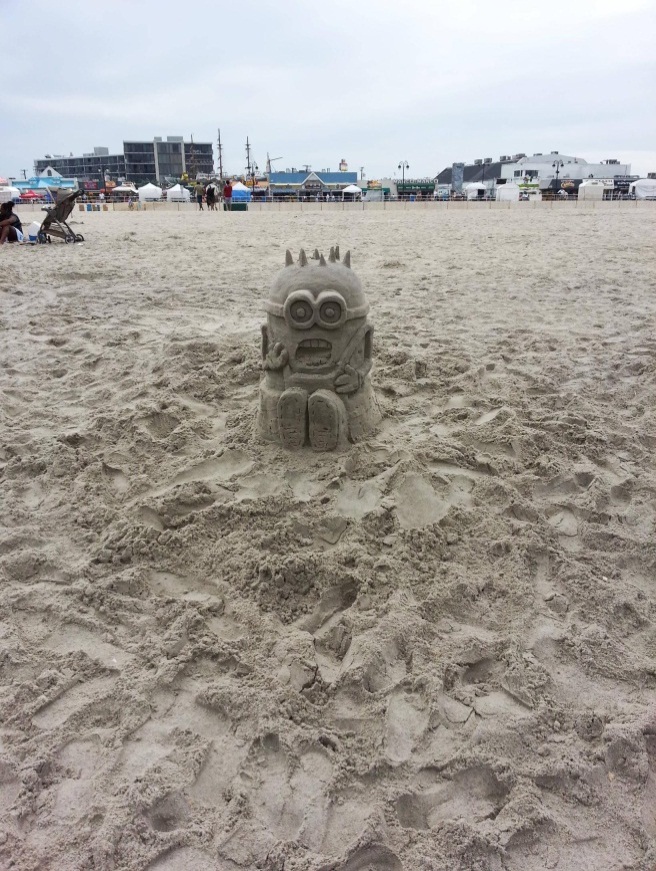 5

6

7

8

9
0

1

2

3

4
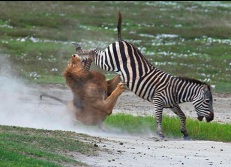 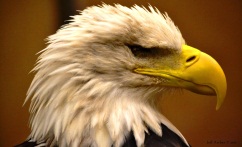 Username:
jblocki
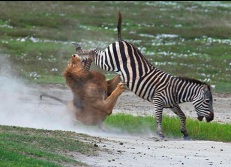 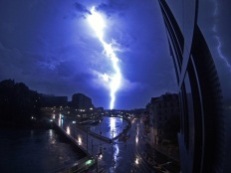 Password:
**
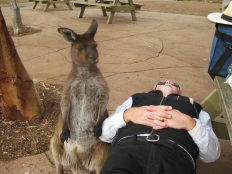 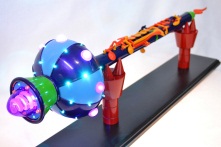 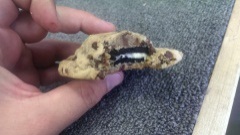 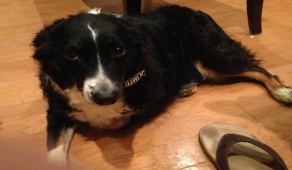 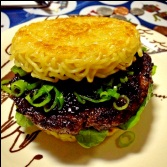 Usability
Memorization is a one time cost
Mapping f is rehearsed naturally
Can Add new Images over Time
Time
75 seconds for a 10 digit password
7.5 seconds per digit (average)
Usability (Time)
It takes me 
7.5 seconds per digit (average)

2.5 minutes for a 20-digit password

<30 seconds for a 4-digit password
Open Challenge
http://www.cs.cmu.edu/~jblocki/HumanComputablePasswordsChallenge/challenge.htm
Open Challenge
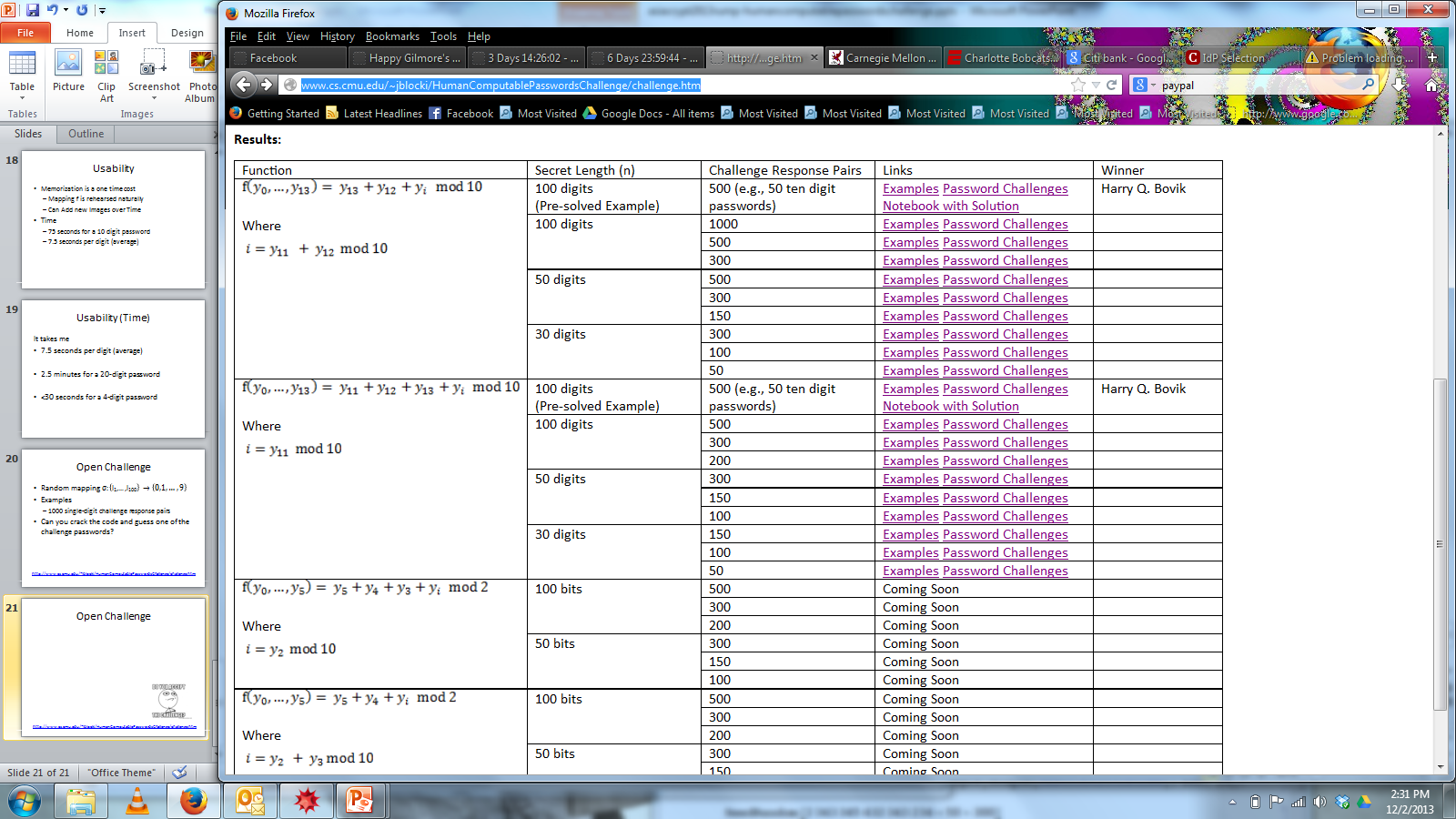 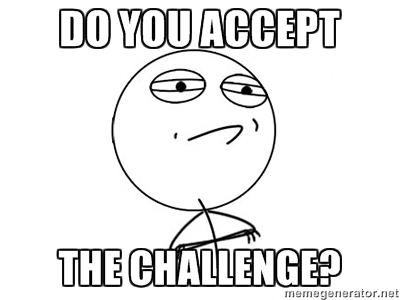 http://www.cs.cmu.edu/~jblocki/HumanComputablePasswordsChallenge/challenge.htm